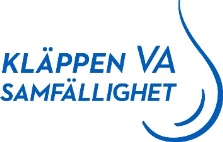 INFORMATION OM VAMAS, ANSLUTNIGNSAVGIFTER, ANLÄGGNINGSVÄRDE
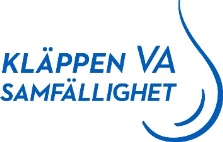 Prion från styrelsen har varit att i dialog med Vamas bilda oss en bild om läget gällande sammankoppling, anslutningar etc för detta kände vi var högst osäkert och vi hade själva många frågor kring detta vad värdet egentligen var och vad det skulle kosta oss medlemmar att ansluta sig.

Dialogen tidigare har på inget sätt varit dålig eller fel, Vamas har dock inte kunnat säga så mycket pga att de helt enkelt inte vetat exakt vad det innebär att ta över Kläppens VA samfällighet.

Därför prioriterade styrelsen detta arbete under första halvan av detta år.

Målet har varit att få allt på pränt så vi vet vad det innebär för oss medlemmar gällande värde på anläggning och anslutningsavgifter och få detta på underskrivet papper så vi inte lever i ovisshet.

Detta arbete ledde till att Vamas i början var positiva för övertagande av vår samfällighet detta år.
Sedan i marsmötet var inställningen annorlunda. Då hade de blivit förelagda att ta över Stötens vatten.

Vi landade dock värdet på anläggningen och hur vi beräknar detta enligt värderingsprincip samt anslutningsavgifter från varje medlem i ett protokoll vilket Anders och Gustav skrev under efter mötet.
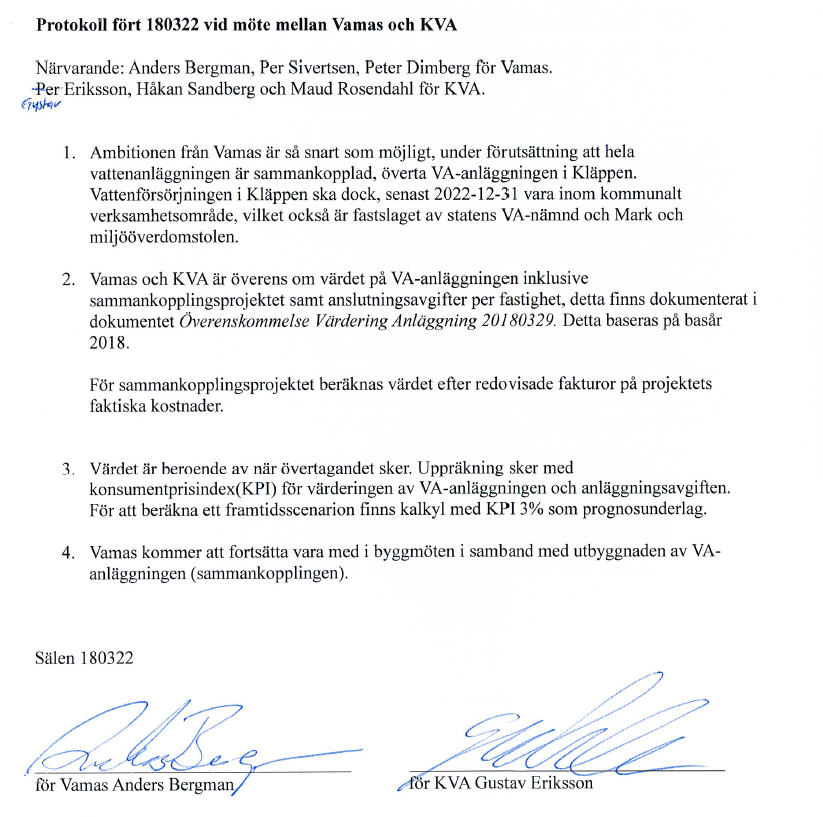 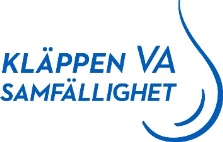 Gustav Eriksson skrev under med delegerad teckningsrätt från styrelsen.
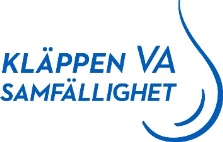 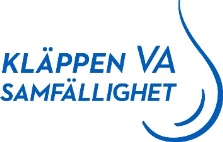 Värdering anläggning
Vi har fått den beräkningsmodell som Vamas använder sig av för att värdera anläggningar. De gör lika i hela regionen.

Vi har kartlagt hela systemet, alla rör, dimensioner, ventiler, brunnar.

Utifrån detta tillsammans med beräkningsmodell för avskrivning 2% i 50 år så landar vi i ett värde för anläggningen baserat på när anläggningen byggts.
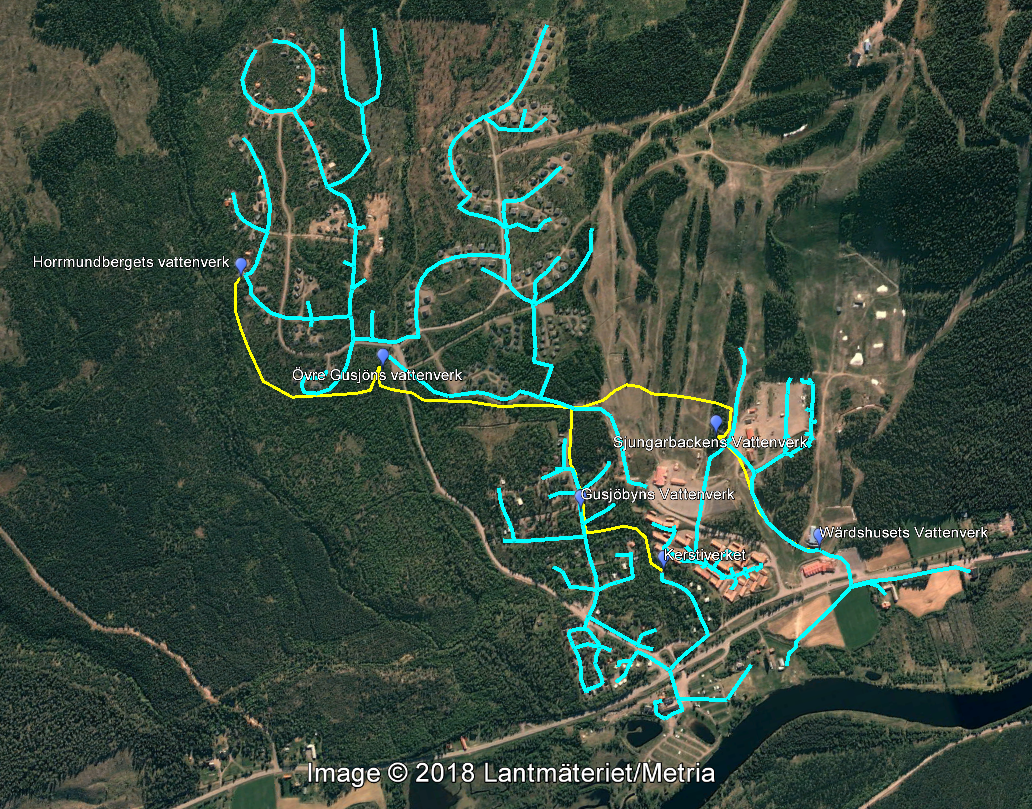 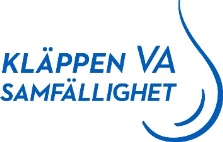 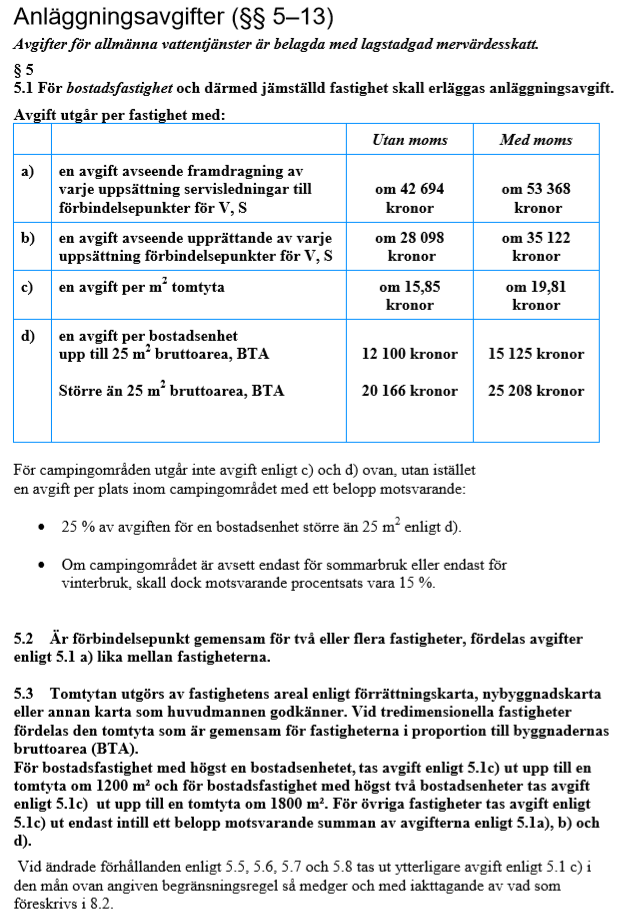 Beräkning anslutning
VI har gått igenom alla medlemmar och uppdaterat andelar och tomtstorlekar samt lagt in regler för maximal tomtyta enligt punkten 5.3.

Sedan är det att beräkna igenom  punkt för punkt på respektive fastighet.

De punkter som varierar är c) och d) där tomtytan avgör samt antal andelar.

På punkt d) får vi återbetalt redan betald anslutning till reningsverket för spillvatten (avlopp) 60% av två gånger avgift per bostadsenhet erlagd.
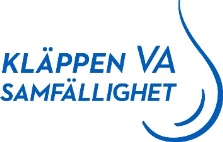 Återbetalning anläggning
När GA 27 bildades så köptes respektive tidigare samfällighets anläggningar.

Värderingar gjordes för respektive.

För detta inköp belånade samfälligheten pengar att betala till de gamla gemensamhetsanläggningarna.

Dessa dras av från totala värdet när vi beräknar vad respektive medlem skall få för värde tillbaks för att skriva av de lån som är upptagna för det ändamålet.
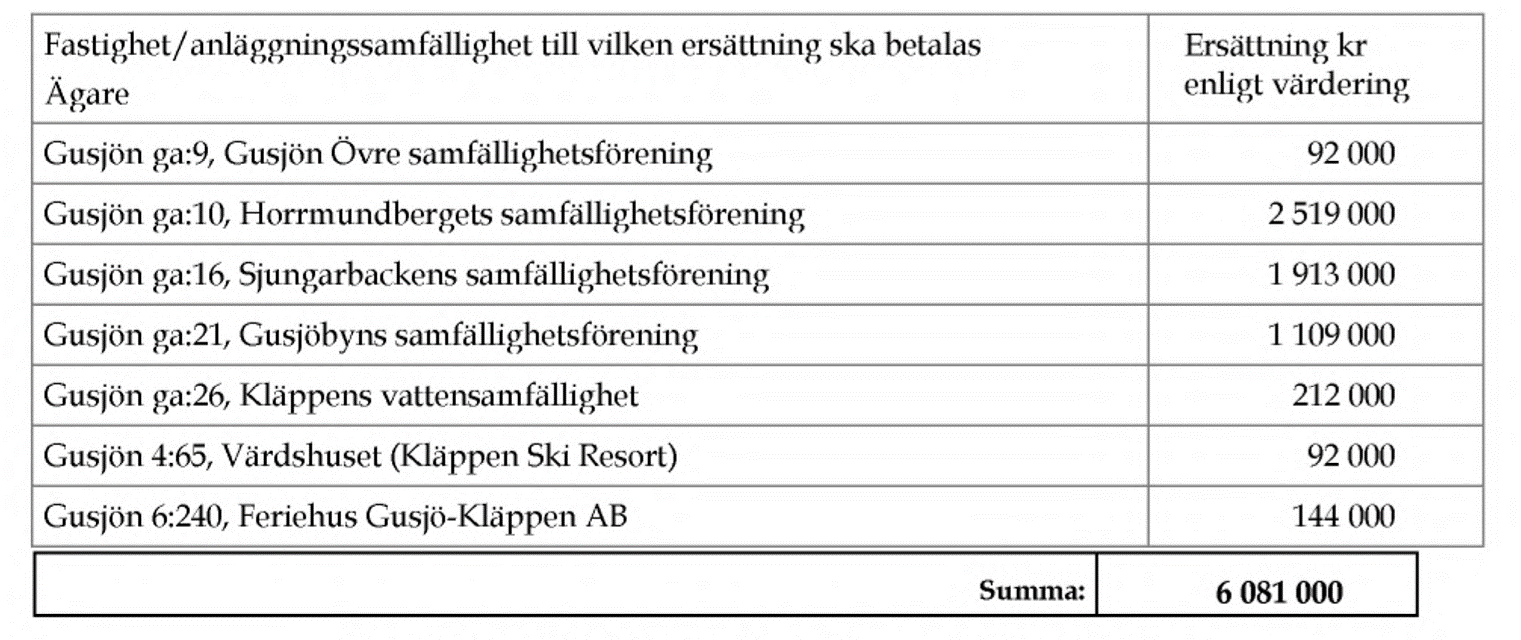 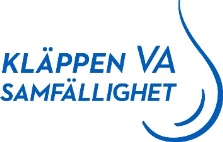 Återbetalning anläggning
Obs! Ej uppdaterade andelar efter senaste debiteringslängden.
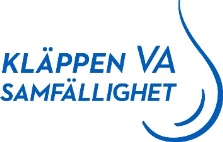 Återbetalning anläggning
Här kan vi nu välja att göra på två olika sätt vid återbetalning vilket vi förmodligen kommer vilja rösta om när det blir aktuellt för övertagande av Vamas:

 Värdet för anläggningen fördelas lika över alla medlemmar enligt andelarna som är enligt debiteringslängden.

Värdet fördelas ut till respektive område efter vad området är värderat till enligt Vamas beräkningsmodell. Sedan betalar respektive samfällighet ut till dennes medlemmar.
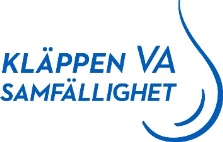 Värdet för anläggningen fördelas lika över alla medlemmar enligt andelarna.

Värdet fördelas ut till respektive område efter vad området är värderat till enligt Vamas beräkningsmodell. Sedan betalar respektive samfällighet ut till dennes medlemmar.
Exempel anslutningsavgift per andel för en medlem genomsnittsstorlek på tomten för det området.

Område:			 Återbetalningsprincip 1		Återbetalningsprincip 2		

Kerstivägens pumphus	84 000 kr				86 000 kr

100 omr.			41 000 kr				10 000 kr

200 omr.			73 000 kr				81 000 kr

Kläppen Stugby		1 700 kr				1 700 kr

Mitt I Pisten		39 500 kr				32 500 kr

Horrmundberget		40 000 kr				41 000 kr

Sjungarbacken		- 7 000 kr				5 000 kr			

Kläppen Ski Resort AB	15 000 kr				2 000 kr
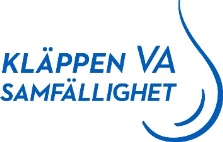 Fortsättning.

Nu pågår dialog med Kommunledningen om övertagning snarast.
Dialogen med Kommunledningen är positiv för lösning.

Ser vi inte att arbetet leder dit vi önskar genom dialog med Kommunen så kommer vi trycka på övertagande via länsstyrelsen.

Ju längre tiden går ju mer kommer anslutningsavgifterna öka pga:
Avskrivning och värdeminskning befintlig anläggning.
Höjning anslutningsavgifter.


Därför är detta en prioriterad uppgift för styrelsen.